Novos Cursos 100% Online
Cursos - 100% ONLINE 
Autogerenciável
Sem tutoria
Duração de 12 meses
Todos cursos - 360h
Certificação Intermediaria
Sem TCC
Atendimento direto via e-mail
posead@opet.com.br
Novos Cursos 100% Online
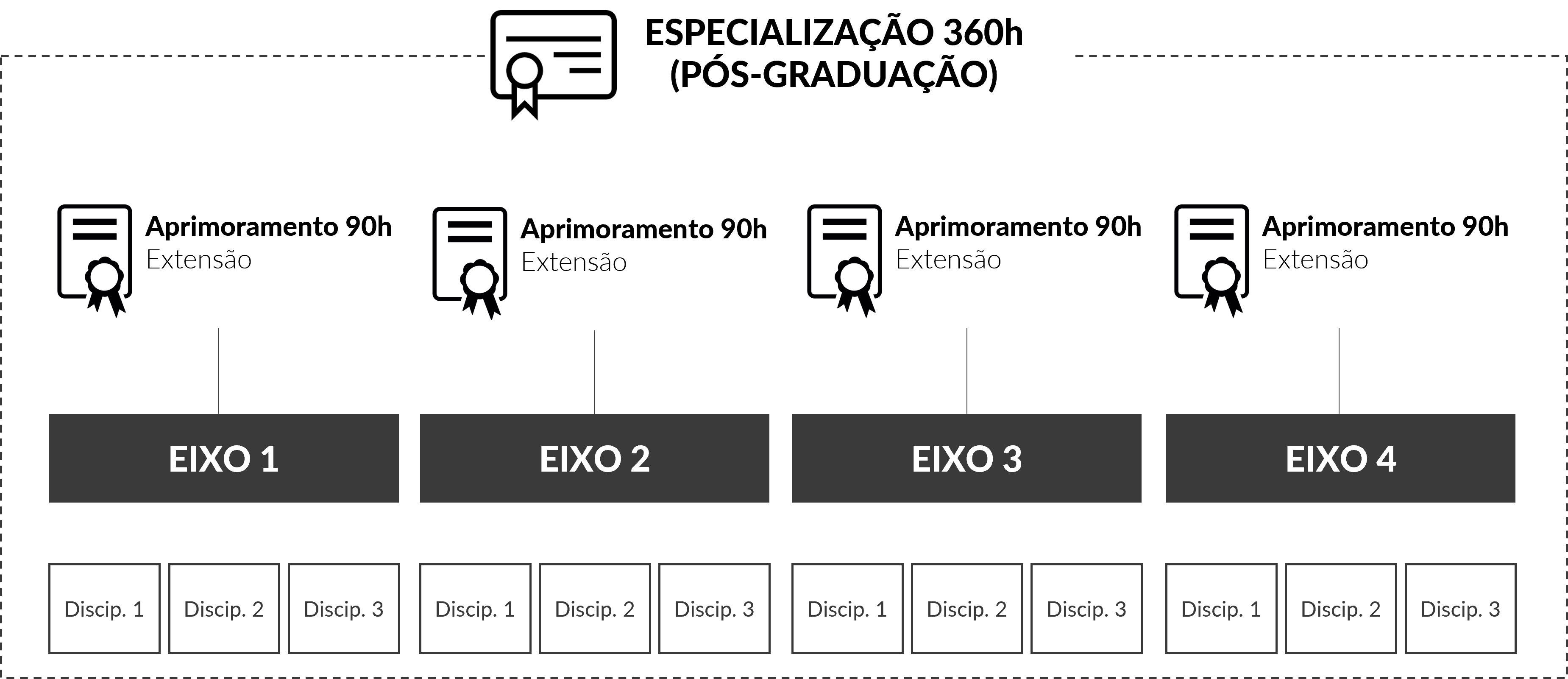 Data de entrada nos módulos
15/03 – Início do Módulo 1
15/03 – Disciplina 1
15/04 – Disciplina 2
15/05 – Disciplina 3

15/06 – Início do Módulo 2
15/06 – Disciplina 1
15/07 – Disciplina 2
15/08 – Disciplina 3
15/09 – Início do Módulo 3
15/09 – Disciplina 1
15/10 – Disciplina 2
15/11 – Disciplina 3

15/12 – Início do Módulo 4
15/12 – Disciplina 1
15/01/25 – Disciplina 2
15/02/25 – Disciplina 3
Cursos Ofertados
Modelo de avaliação
NAVA – 4.0  
3 Exercícios
Questionário 1 valendo 1.3
Questionário 2 valendo 1.3
Questionário 3 valendo 1.4

NPROVA – 6.0
Uma avaliação com 10 questões objetivas

* Para aprovação nota mínima 7,0
Modelo de avaliação
Se o aluno não alcançar a média mínima 7,0. Poderá solicitar a prova substitutiva no valor de R$60,00 conforme data em calendário.





* Ambas as solicitações devem ser realizadas via aluno online.
O aluno que não realizar a avaliação na data definida em calendário, poderá solicitar a prova de 2ª chamada. No valor de R$35,00
Modelo de avaliação
Caso o aluno não alcance a média, após a avaliação substitutiva, ele deverá solicitar o módulo avulso no valor de R$350,00.

Terá acesso a todo o material, e realizará a prova novamente, para aprovação a média mínima deverá ser 7.0

O módulo avulso deverá ser solicitado via aluno online.
Preparação para transformar o seu mundo e o nosso.
O que se aprende hoje transforma o amanhã...